Behavioral Management SupportImproving Educational, Emotional, and Behavioral  Outcomes for African American Students
Antonio Mejico, Jr., Ed.D.
California Baptist University
College of Behavioral and Social Sciences
CABSE Conference
October, 2019
A little about me
15 years serving within Child Welfare, Mental Health and Juvenile Probation
RCL-14 experience
Direct care, supervision, executive leadership
Policy advocacy and system of care reform
Key populations served:
High acuity
Youth with complex needs
History of severe trauma
Significant emotional, behavioral and social impairments
Today’s Objectives
Identify current societal challenges facing students
Present the existing and potential ramifications to multiple systems of care, including education, child welfare, juvenile probation and mental health should the current problem facing students continue
Present current, tangible teaching, counseling and reflective, interpersonal strategies for professionals to implement in their respective disciplines to help improve the educational, emotional and behavioral outcomes for students
Behavioral Management Techniques
Practice
Neurological performance 
Classroom/class time structure
Love and Logic strategies
Proactive/Preventative strategies
Empathetic response
Teaming for success
The Professional Landscape
Child treatment and education has moved to a holistic approach.

Bx, Education, Physiology and Psychology are all being addressed simultaneously.

Effective strategies address multiple needs.

Strength-based, team-based, child-focused strategies are proven to be more effective.
Societal Issues Impacting Youth
Low SES
Unstable home environment
Shifting population (LA to IE and back)
Multiple system involvement (CPS, MH, JJ)
Human trafficking- 3rd highest trafficked county in CA.
Multigenerational Trauma-Impacting African American Youth
External Factors- Stimuli
Individual Impact- Response
Internalized Oppression
Racial anxiety and guilt
Reduced feelings of “somebodyness”.  
Resolution and restitution for centuries of trauma will not be fully achieved with one law or one apology.
Race Theory
Slavery- Involuntary Immigration
Emancipation
Post Civil War Construction
13th Amendment
Jim Crow
War on Drugs
Episodes of Policy Brutality
Fight, Flight, Freeze
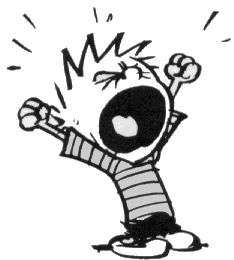 Take a moment to consider…
What behaviors trigger a physiological and emotional response in you?
What are your specific physiological and emotional responses?
What calms you down?
Common Physiological/ Emotional Responses to Stress
Anger
Fear
Anxiety
Depression
Sweaty palms
Raised hairs on the neck
Flushed sensation
Heavy breathing
Clenched fists
Frowning/ scowling 
Tunnel vision
Rapid heartbeat
Behavior (Bx)
a.  observable activity in a human or animal.  
	b.  the aggregate of responses to internal and external stimuli.
Some BIG ideas related to behavior
All behavior is communicative 

Bad behavior is the result of unmet need
 
The biggest unmet need is often loneliness 

It’s easier to institutionalize people than new ideas 
or
It’s easier for systems to influence people, than for people to influence systems.
TRAUMA-INFORMED CARESource:  https://www.slideshare.net/CrimePreventionCouncil/docs-admin-1297952v2cplaurierrobinsontraumainformedpractice Retrieved on 3/11/19
Trauma:  “An emotional wound resulting from a shocking event or multiple and repeated life threatening and/or extremely frightening experiences that may cause lasting negative effects on a person, disrupting the path of healthy physical, emotional, spiritual and intellectual development.”
Child and Trauma in America:  A report of the National Child Trauma Stress Network (2004).
Variables of TraumaSource:  https://www.slideshare.net/CrimePreventionCouncil/docs-admin-1297952v2cplaurierrobinsontraumainformedpractice Retrieved on 3/11/19
Age and development stage
Perception of danger
Victim or witness
Relationship to the victim or offender
Past experience with trauma
Adversities faced following the trauma
Presence and availability of support and resources
Adverse Childhood Experiences Study(ACES),1998Source:  https://acestoohigh.com/got-your-ace-score/ Retrieved on 3/1/19
The CDC’s Adverse Childhood Experiences Study (ACE Study) uncovered a stunning link between childhood trauma and the chronic diseases people develop as adults, as well as social and emotional problems. This includes heart disease, lung cancer, diabetes and many autoimmune diseases, as well as depression, violence, being a victim of violence, and suicide.
10 year study, 17,000 people involved, largest study of its kind.
There are 10 types of childhood trauma measured in the ACE Study. Five are personal — physical abuse, verbal abuse, sexual abuse, physical neglect, and emotional neglect. Five are related to other family members: a parent who’s an alcoholic, a mother who’s a victim of domestic violence, a family member in jail, a family member diagnosed with a mental illness, and the disappearance of a parent through divorce, death or abandonment. Each type of trauma counts as one. So a person who’s been physically abused, with one alcoholic parent, and a mother who was beaten up has an ACE score of three.
Aces QuestionsSource:  https://acestoohigh.com/got-your-ace-score/ Retrieved on 3/1/19
Prior to your 18th birthday:
Did a parent or other adult in the household often or very often… Swear at you, insult you, put you down, or humiliate you? or Act in a way that made you afraid that you might be physically hurt?
Did a parent or other adult in the household often or very often… Push, grab, slap, or throw something at you? or Ever hit you so hard that you had marks or were injured?
Did an adult or person at least 5 years older than you ever… Touch or fondle you or have you touch their body in a sexual way? or Attempt or actually have oral, anal, or vaginal intercourse with you?
Did you often or very often feel that … No one in your family loved you or thought you were important or special? or Your family didn’t look out for each other, feel close to each other, or support each other?
Did you often or very often feel that … You didn’t have enough to eat, had to wear dirty clothes, and had no one to protect you? or Your parents were too drunk or high to take care of you or take you to the doctor if you needed it?
Were your parents ever separated or divorced?
Was your mother or stepmother:Often or very often pushed, grabbed, slapped, or had something thrown at her? or Sometimes, often, or very often kicked, bitten, hit with a fist, or hit with something hard? or Ever repeatedly hit over at least a few minutes or threatened with a gun or knife?
Did you live with anyone who was a problem drinker or alcoholic, or who used street drugs?
Was a household member depressed or mentally ill, or did a household member attempt suicide?                        
Did a household member go to prison?
Some key resultsSource:  https://acestoohigh.com/got-your-ace-score/ Retrieved on 3/1/19
Of the 17,000 surveyed…
1 in 4 were exposed to 2 categories of aces.
1 in 16 were expose to 4 or more categories.
Individuals who experienced 4 or more of these incidents growing up were more prone to emotional, physiological and psychological challenges in adulthood.
Impact of Trauma throughout the lifespanSource:  https://acestoohigh.com/got-your-ace-score/ Retrieved on 3/1/19
AGE
Neurological Impact of TraumaSource:  https://www.hormone.org/hormones-and-health/hormones/cortisol retrieved on 3/15/19Source:  https://acestoohigh.com/got-your-ace-score/ Retrieved on 3/1/19
Cortisol is known as the “stress hormone” because of it’s release during stressful situations.  But it serves other functions within the body.  

Cortisol can help control blood sugar, regulate metabolism, reduce inflammation, blood pressure and memory retention.  

Research is highlighting the imbalance of cortisol in the reptilian brain/ brainstem.
At-risk PopulationsSource:  https://acestoohigh.com/got-your-ace-score/ Retrieved on 3/1/19
Prevalence of trauma is statistically higher within certain populations of children and youth including:

Abused and neglected
Sexually abused
Suicidal/ self-injurious
Substance using
Intellectually disabled
LGBTQ+
Immigrant/ refugee
Child Welfare
Mental Health
Juvenile Justice
Trauma-Informed PhilosophySource:  https://acestoohigh.com/got-your-ace-score/ Retrieved on 3/1/19
“Seeking to do no further harm; create and sustain zones of safety for children, youth and families who may have experienced trauma; and promote understanding, coping, resilience, strengths-based programing, growth and healing.”
(Cooper, Masi, Dababnah, Aratani, and Knitzer, 2007; Strengthening Policies to Support Children, Youth and Families who Experience Trauma, National Centre for Children in Poverty, Columbia University, p. 17)
Best Practices Related to Behavioral Management
Tools Provided Today
Classroom and lesson structure
Broken record technique
Acknowledgement
Choices
Cause & effect
Physical proximity
Consequences
Support team
What We Know Does NOT WorkSource:  :  https://www.youtube.com/watch?v=1Evwgu369Jw Retrieved on 3/1/19
Yelling
Following students
“Tit for tat” conversations
“the infliction of an injury or insult in return for one that one has suffered.  Retaliation, reprisal, counterattack, comeback
Punitive language and strategies
Starting with… “I’m the adult” 
Avoid you statements:
“You will _______________.” 
“You won’t ever_______________.” 
“You never_______________.” 
“You had better_______________.” 
“You always_______________.’
What’s missing from these strategies?
Why They Don’t Work
These strategies have no scientific, physiological, emotional or cognitive benefits.  
If anything, they reinforce negative interactions between child and adult, teacher and student, learner and facilitator.
They may make some people “feel good” but do not effectively address neurological issues associated with trauma.
We have to “meet the child where they’re at”.
Taking the Emotion out of Behavioral Management
Bad behavior is the result of an unmet need.
All behavior is communicative.
We have to change our thought process from “what’s that student’s problem” to… “what lead that student to behave that way.”
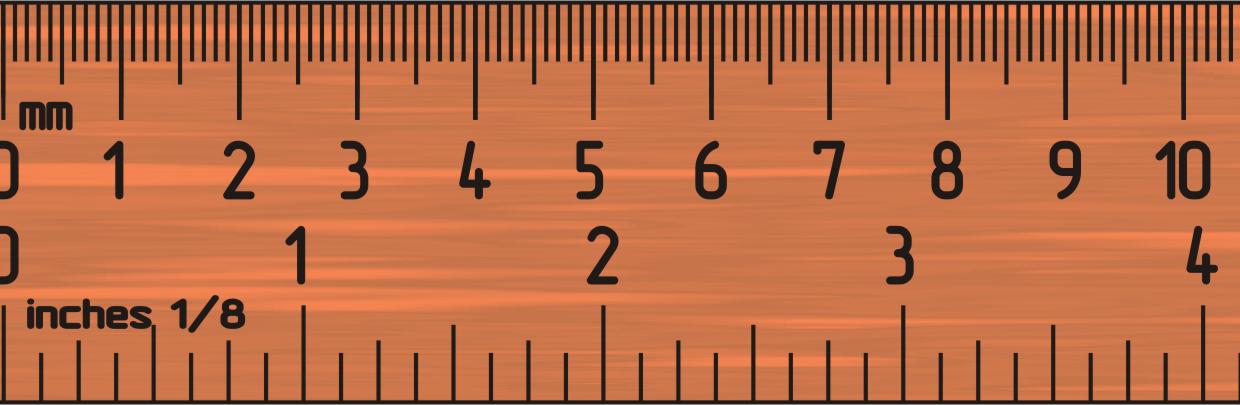 Key Points Related to Behavioral ManagementSource:  https://www.youtube.com/watch?v=bndCdOeMO3Y Retrieved on 3/3/19
No Silver Bullet
Behavioral Management is ongoing.
What may work today may not work tomorrow
Remember the video on empathy?  
Empathy creates connections… you cannot effectively manage behaviors without connection.
The same way, you cannot drive a car without gas or electricity.
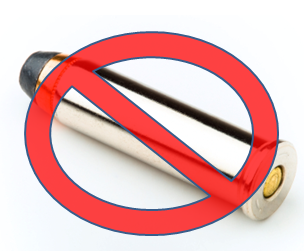 Characteristics of Effective Bx ManagementHidden Rules:  https://www.youtube.com/watch?v=bndCdOeMO3Y Retrieved on:  3/12/19
Provide structure and safety
Be consistent
Follow through
Choose your battles, but choose wisely
Understand that you are a role model for group behavior
In order to gain control your must give some
Consider the “hidden rules” of the child’s household
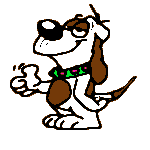 Attentional ProcessesSource:  Association for Curriculum Development and Supervision:  http://www.ascd.org/publications/educational-leadership/dec92/vol50/num04/What-Brain-Research-Says-About-Paying-Attention.aspx , Retrieved on:  2/13/19
The brain engages in a continuous process of screening and filtering environmental stimuli.
We also access memories that might be relevant to the current focus.
We must shift our attention when important new stimuli arrives.
Our brain chemically regulates attention via neurotransmitters.  Fluctuations occur in approximately 90 minute cycles.  
We also know emotion impacts attention.  Unemotional/ “low contrast skills” cause students to “tune out”.
Structuring Classroom/ Lesson TimeSource:  Association for Curriculum Development and Supervision:  http://www.ascd.org/publications/educational-leadership/dec92/vol50/num04/What-Brain-Research-Says-About-Paying-Attention.aspx , Retrieved on:  2/13/19
Brainstem:  passively receives information for us to process.  Lecture

Limbic System:  Provides emotional overtones and motivation for attention.  Activities, films, interesting scenarios, humor, conflict, controversy, outside activities, kahoot etc.

Neocortex:  Processes the information and shifts our focus on what to pay attention to.  Change in delivery manually shifts the brain’s gears.
We’re giving their brains a mental workout… literally.
“Live” Class Structure
One word “check in”/ RJ Circle  (Limbic -emotion and recall)
Lecture/ curriculum (Brainstem)
Skills Demos:  Activities and application “Let’s get real”  (Limbic and Neocortex)
Collaborative Conversation, Discussion, Discourse  (Limbic and Neocortex) 
See you in 2 weeks (What is due next)  (Brainstem)
Takeaways  (Neocortex)
Meditation/Centering  (Limbic)
Feedback  (Neocortex)
Student Feedback Form
Your feedback is important to me.  Please share your responses and thoughts below to insure we are making the most of our time together.  I appreciate it!

Course Name:	____________________
Today’s Date:	____________________

The material was presented clearly and in a manner that I could understand it.
Yes		No

I feel encouraged to ask questions and engage in class discussions.
Yes		No 

The class activities stimulated my intellectual curiosity of the course material.
Yes		No

The instructor gives good, practical examples of the concepts.
Yes		No

The instructor is helpful when students are confused.
Yes		No

Additional comments:
Verbal Behavioral Management Strategies(Turn Your Word to Gold- Handout)
PHRASING
Avoid power struggles and arguing
Acknowledge the bx you want to see, not the opposite
Give choices that you would be ok with either response
Should have a cause and effect
Be short, clear and specific
Develop a support system to brainstorm and share strategies
Give the strategies time to work.
Replace Frustration and Anger with Empathy and Sadness
The Broken Record Technique
________ once you’ve completed your assignment, you may________.

Repeat
Repeat
Repeat

	This avoids power struggles and does not allow for tangents in the conversation
“Water what you want to see grow”- Acknowledgement
Avoid:  ________stop talking this instant!

Better:  I like the way__________ is quietly sitting in their seat.

Best:  __________is quietly sitting in their seat, ready to work.
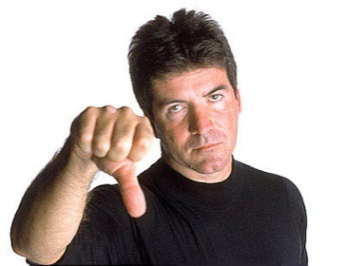 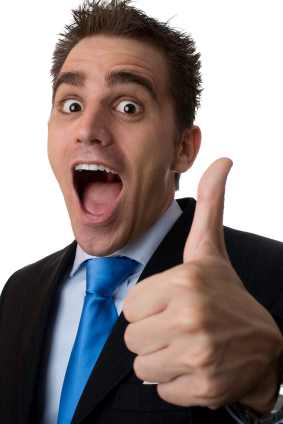 A few more…
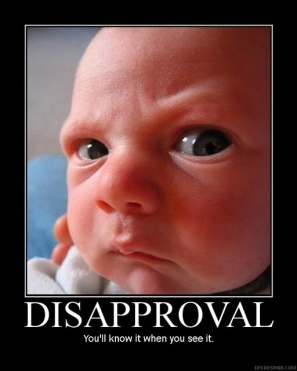 Avoid:  You’d better stop that right now!

Better:  I need you to do your work.

Best:  I hope you finish your work so you can go to lunch on time.
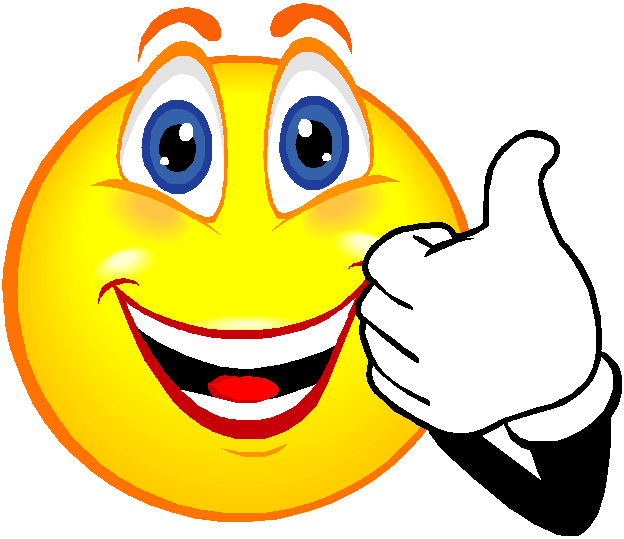 Choices
Avoid:  Are you going to do your work or just sit there?  


Best:  Are you choosing to stay after school or go home on time today?
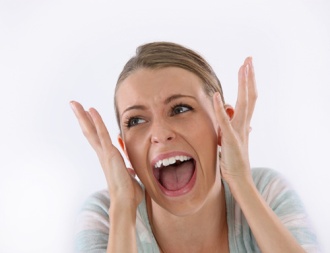 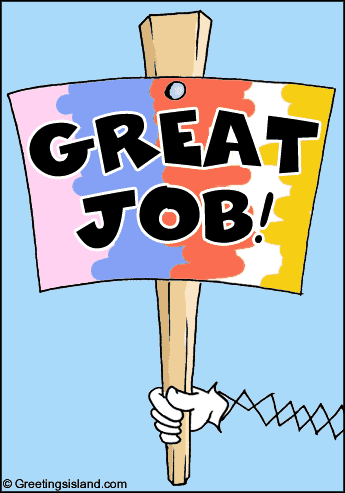 Cause and Effect
Avoid:  You need to do your homework.

Good:  ________when you don’t complete your homework your grade is lowered.  I need you to complete your homework so you can improve your grade.

Avoid:  Stop talking or I’ll move your seat.

Good:  ________when you talk to your neighbors it distracts others around you.  I’m going to sit you here so you can focus on your lesson.
Physical Behavioral Management Strategies
Proximity control.
Walk toward the student, calmly.
Hand on paper or desk.
Eye level communication.
Open shoulders and hands.
Avoid blocking doors or positioning chairs up against walls or corners.
Delayed Consequences (Refer to handout)
It’s ok to delay consequences
We give the problem back to the child.
We are able to insert empathy into our strategies.
We develop more effective, team-based plans.
Those plans tend to be child-centered, rather than adult-centered.
We develop plans that we can actually implement.
Delayed Consequences Example
The next time a student does something inappropriate, experiment with saying, 
“Oh no. This is so sad. I’m going to have to do something about this. But not now…later.
Try not to worry about it.”
Support Team
Please group by school site
If you are the only member of your site, please join another site
Work to identify the following questions:
Who can I exchange kiddos with?
Consider teachers, counselors, admin, etc.
How many kids can I accept at one time?
How long will that kiddo be away from my class?
For what reasons or goals?  Reflective vs Punitive tasks
Who can I connect with to share challenges?
Who can I connect with to develop solutions?
Who can provide me with safe and honest feedback about my own attitudes and behavior?
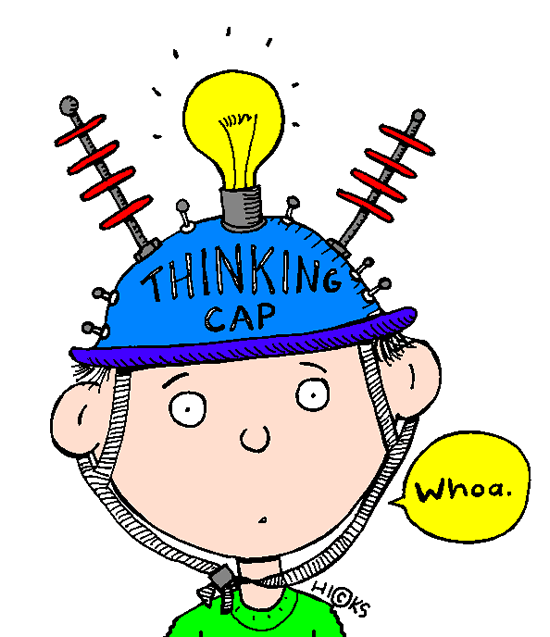 Resources
http://www.loveandlogic.com/speakers.html
Videos
Free Resources
Handouts
Seminar Dates
Parents, Educators, MH Professionals
Thank you all!!!